U3, L1, S2b
RegionsinNorth America

and
their 
physical environment characteristics
North America

Part 2

Review
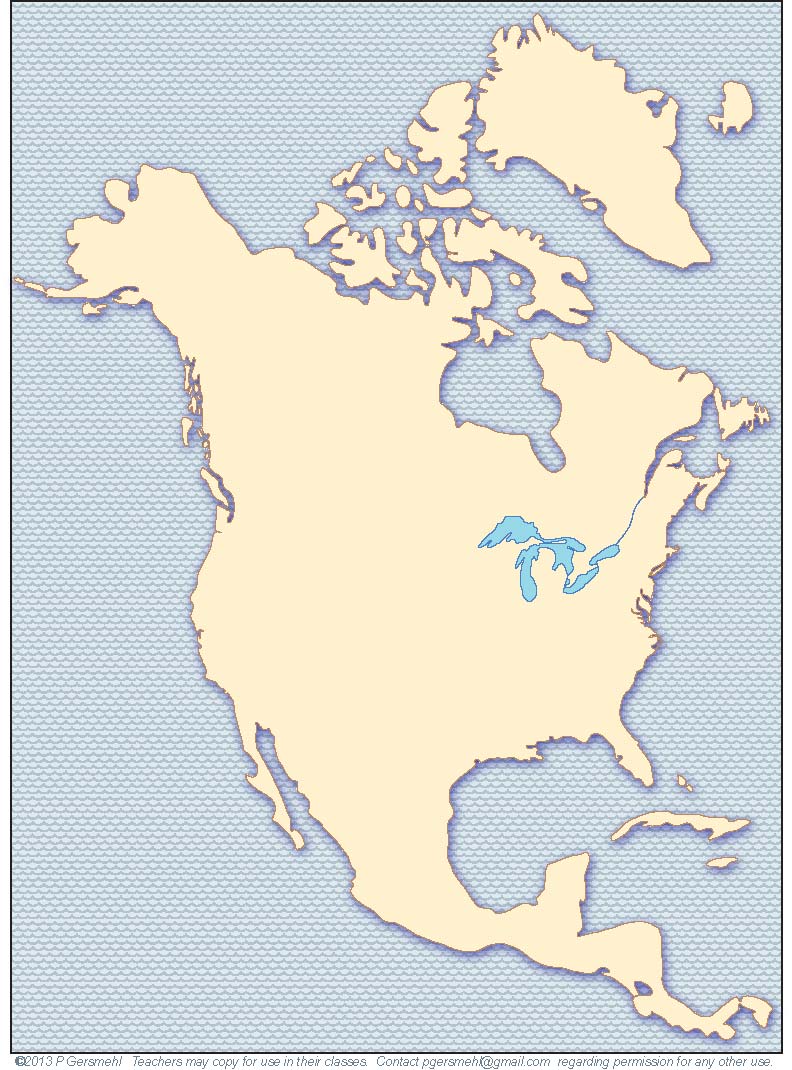 What will we review?

Names of regions
in North America

---

Characteristicsof regions in North America
Use a workmap along with this presentation:

As we review regionswith the next slides:

Write each region name on your work map.
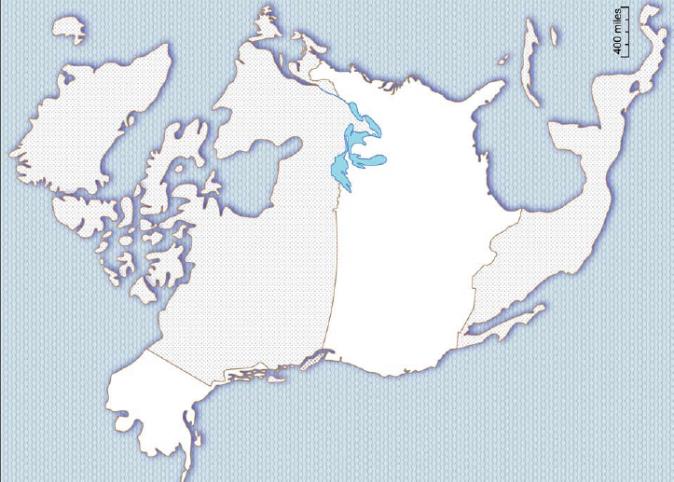 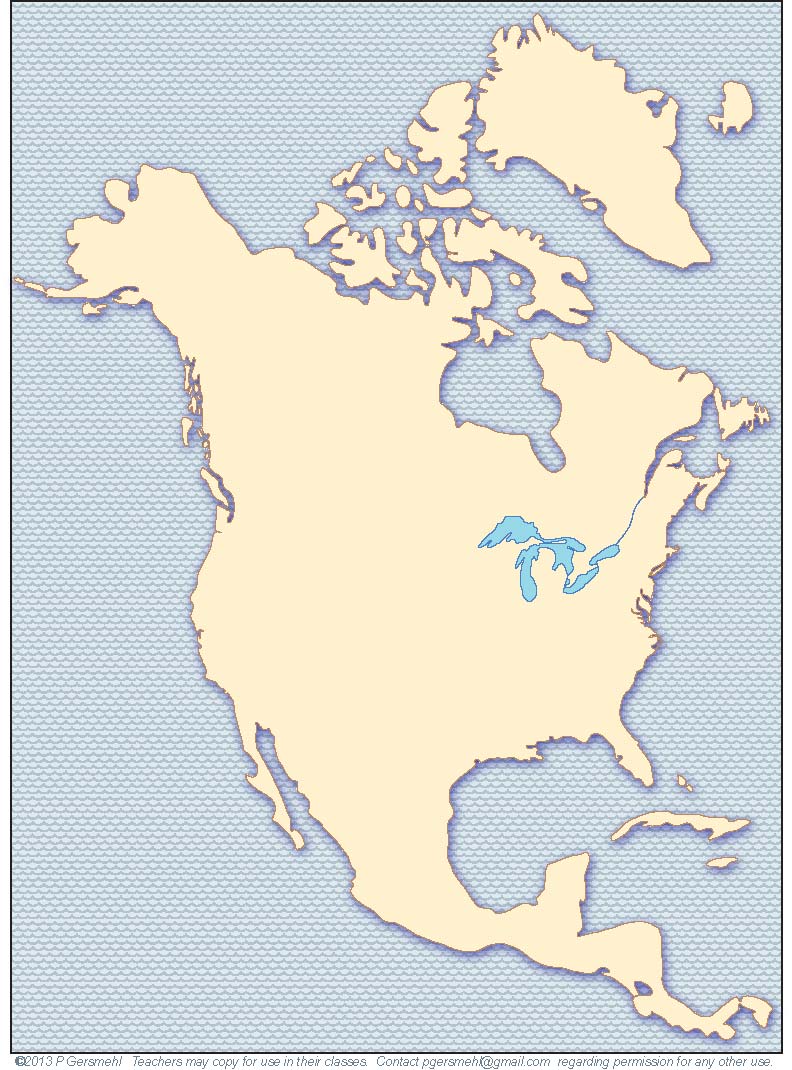 REVIEW:
We drew four linesand divided 
North America
into regions:
1 
Western 
Mountain  region
1
Write the region name on your 
workmap.
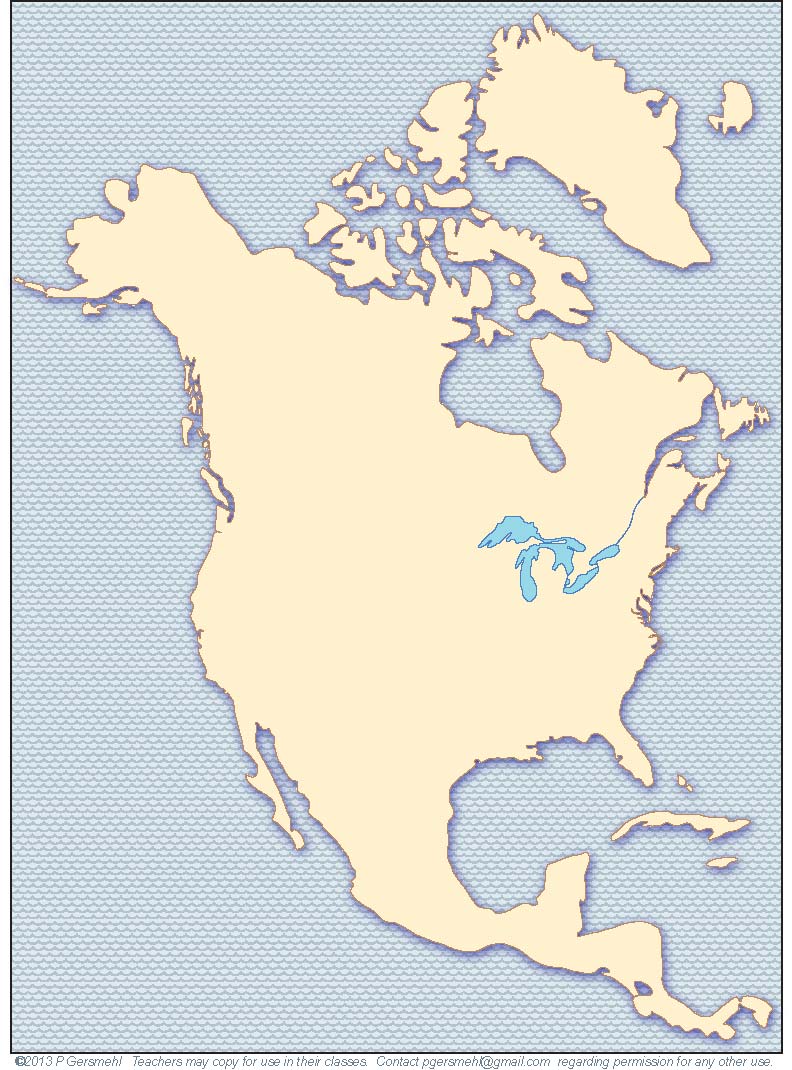 We drew four linesand divided 
North America
into regions:
2 
Northern 
Cold 
region
2
1
Write the region name on your 
workmap.
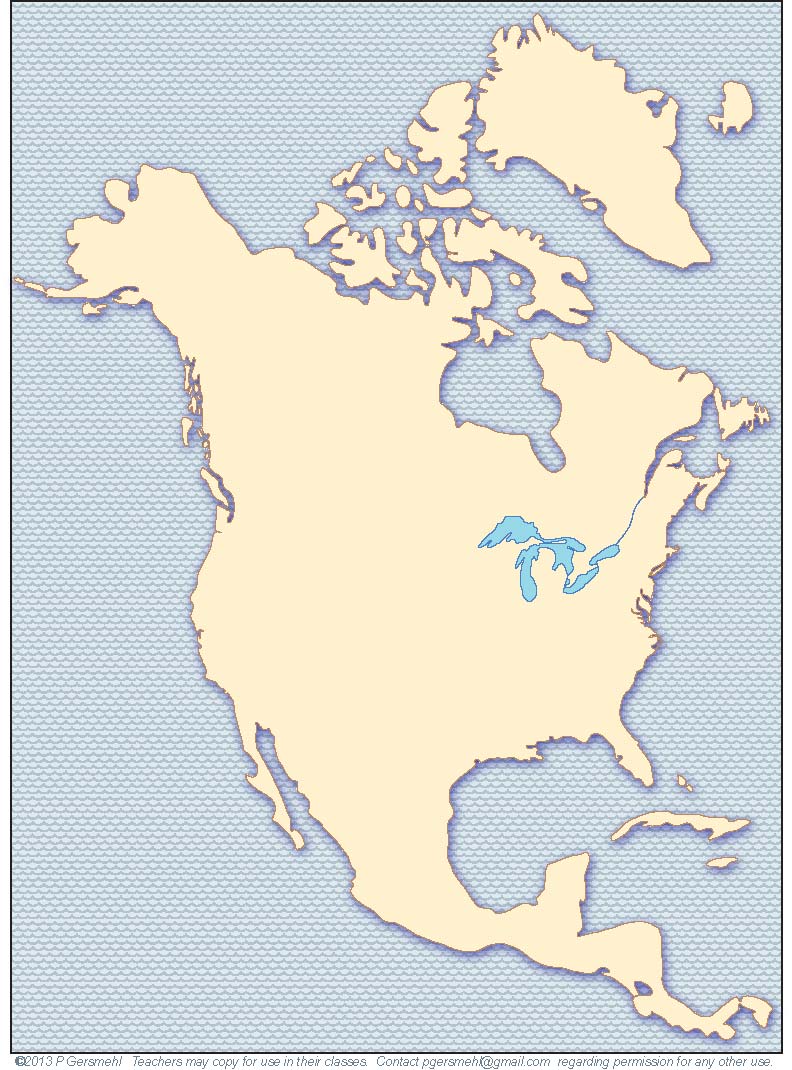 We drew four linesand divided 
North America
into regions:
2
3
Great Plains 
Grass 
region
3
1
Write the region name on your 
workmap.
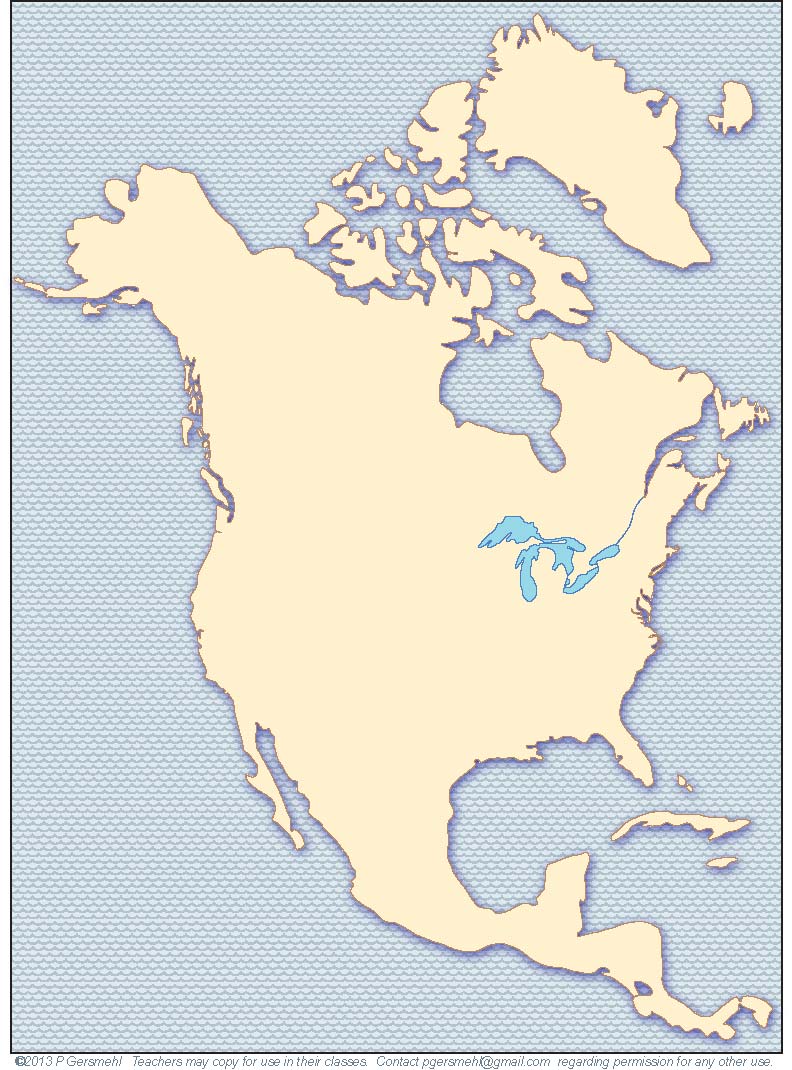 We drew four linesand divided 
North America
into regions:
2
4
Southern 
Cotton/pine     region
3
1
4
Write the region name on your 
workmap.
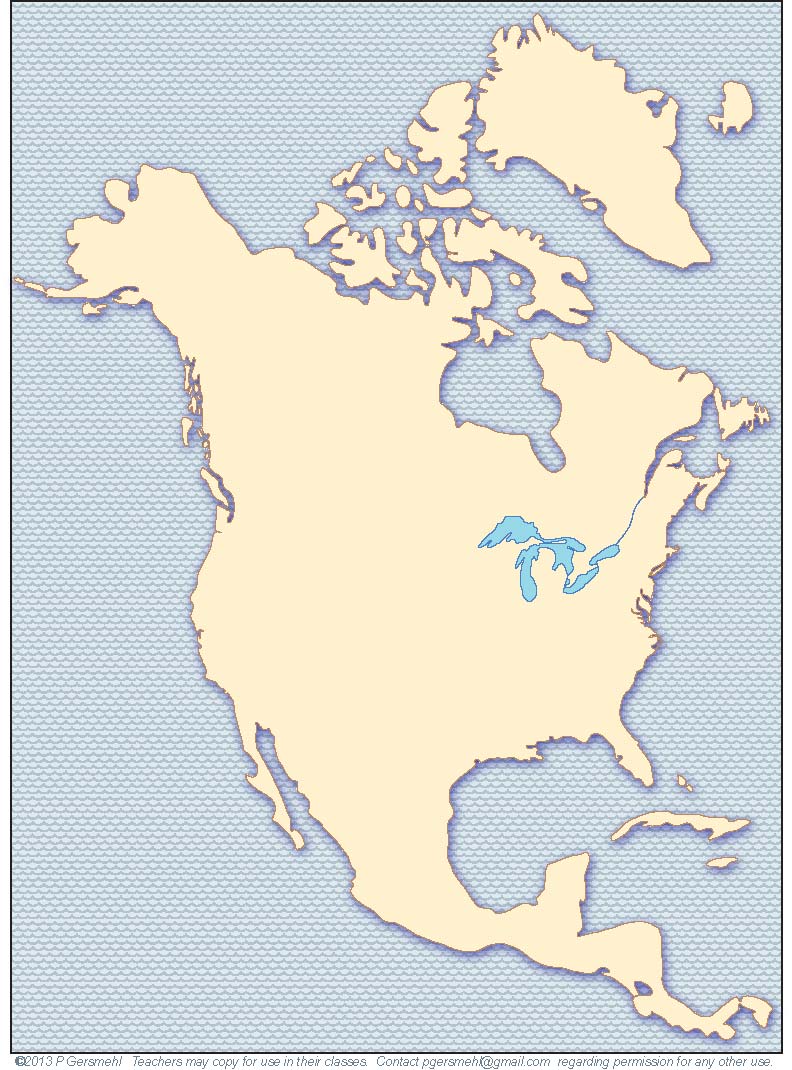 We drew four linesand divided 
North America
into regions:
2
5
Great Lakes 
Farm andFactory 
region
3
5
1
4
Write the region name on your 
workmap.
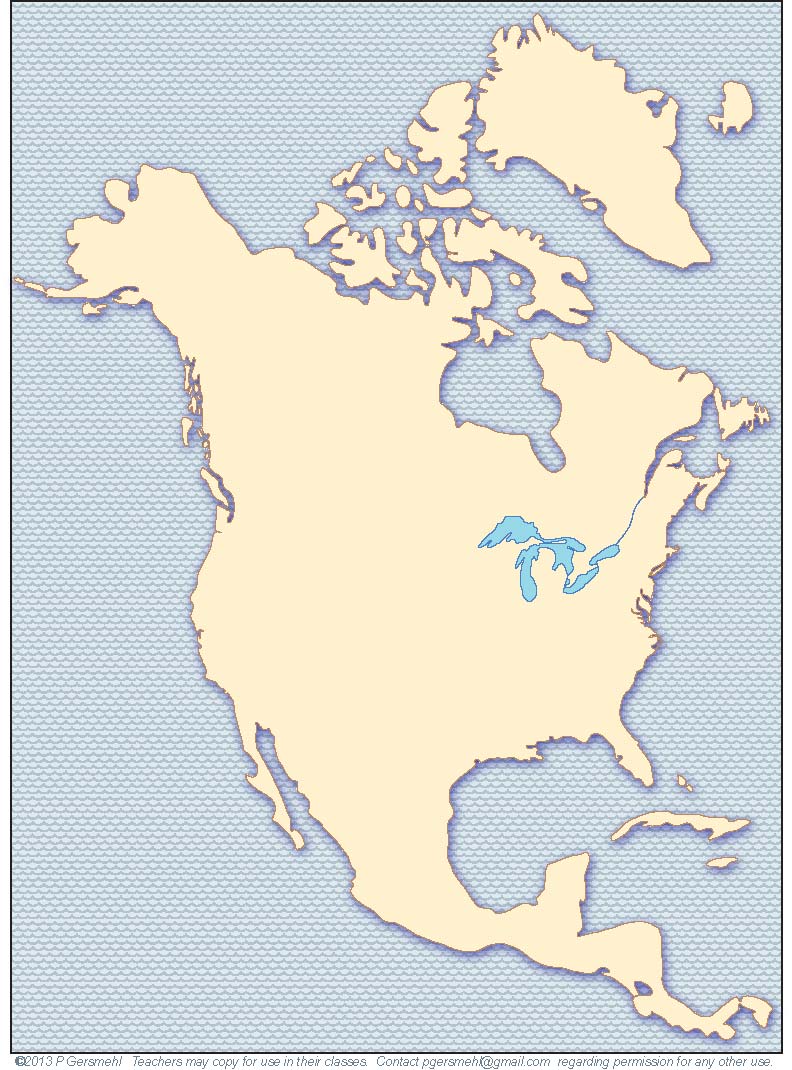 We drew four linesand divided 
North America
into regions:
2
Write the region name on your 
workmap.
3
5
1
6
Central American
and Caribbean
hot and hilly 
region
4
6
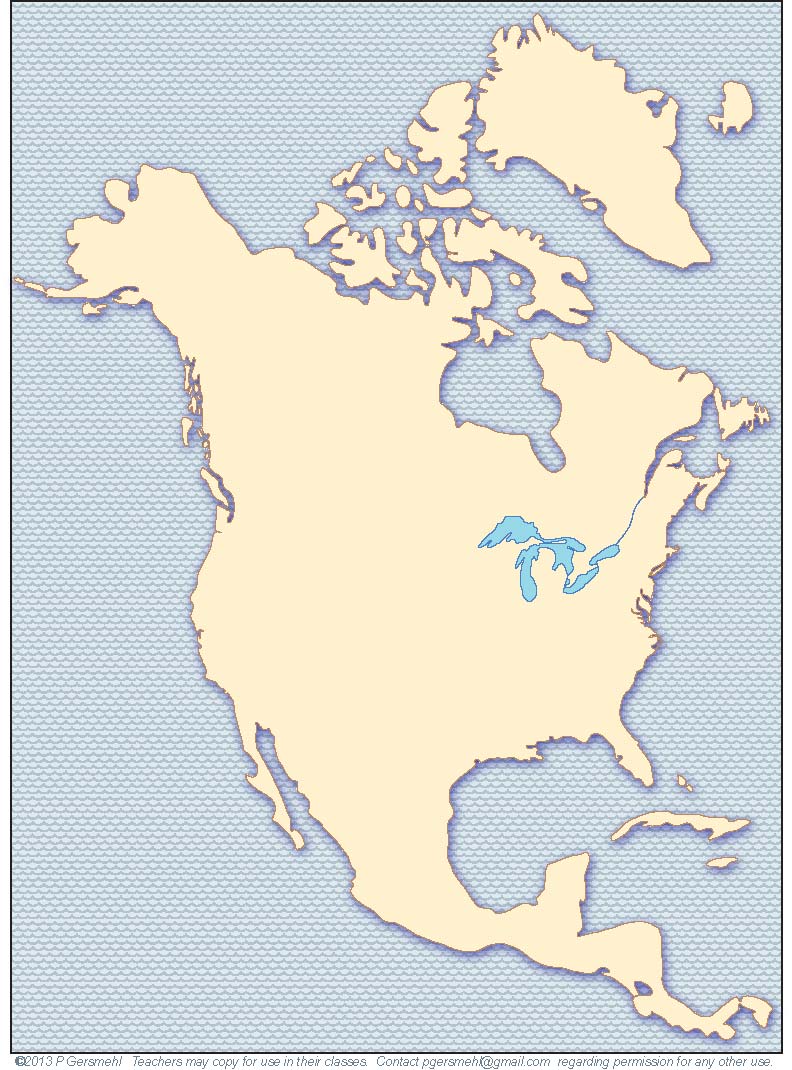 We drew four linesand divided 
North America
into regions:
2
1. Western mountain region
2. Northern cold region
3. Great Plains grass region
3
5
1
4. Southern cotton/pine region
5. farm and factory region
5. Great Lakes farm region
4
6. Central American
       and Caribbean
       hot and hilly region
6
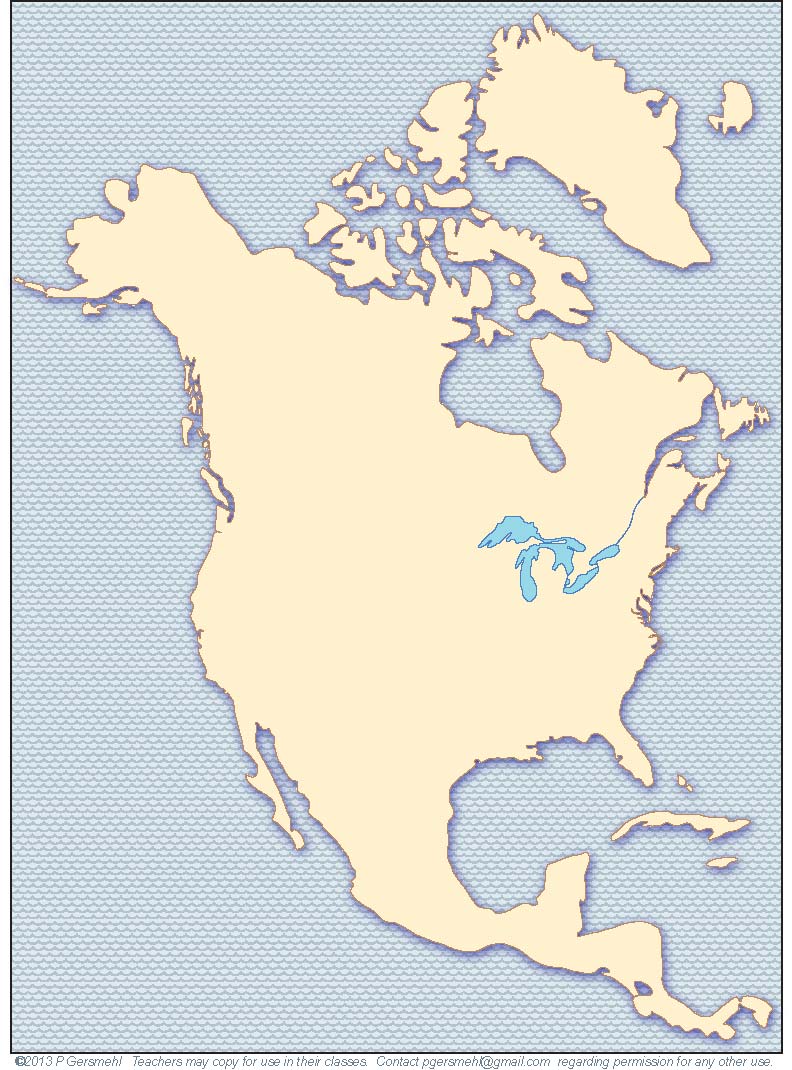 Can you remember 
the main
Physical Environment
characteristic
of each region?
2
3
5
1
4
6
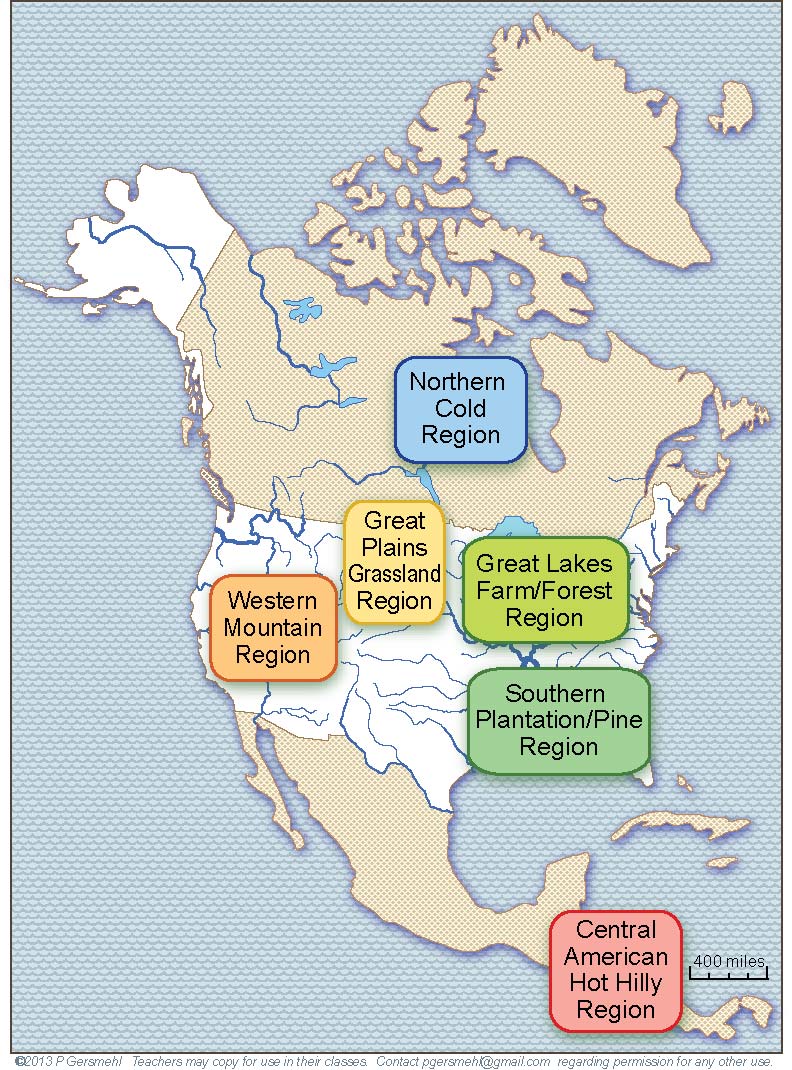 Find an important
Physical 
Environment
characteristic
in each regionname.
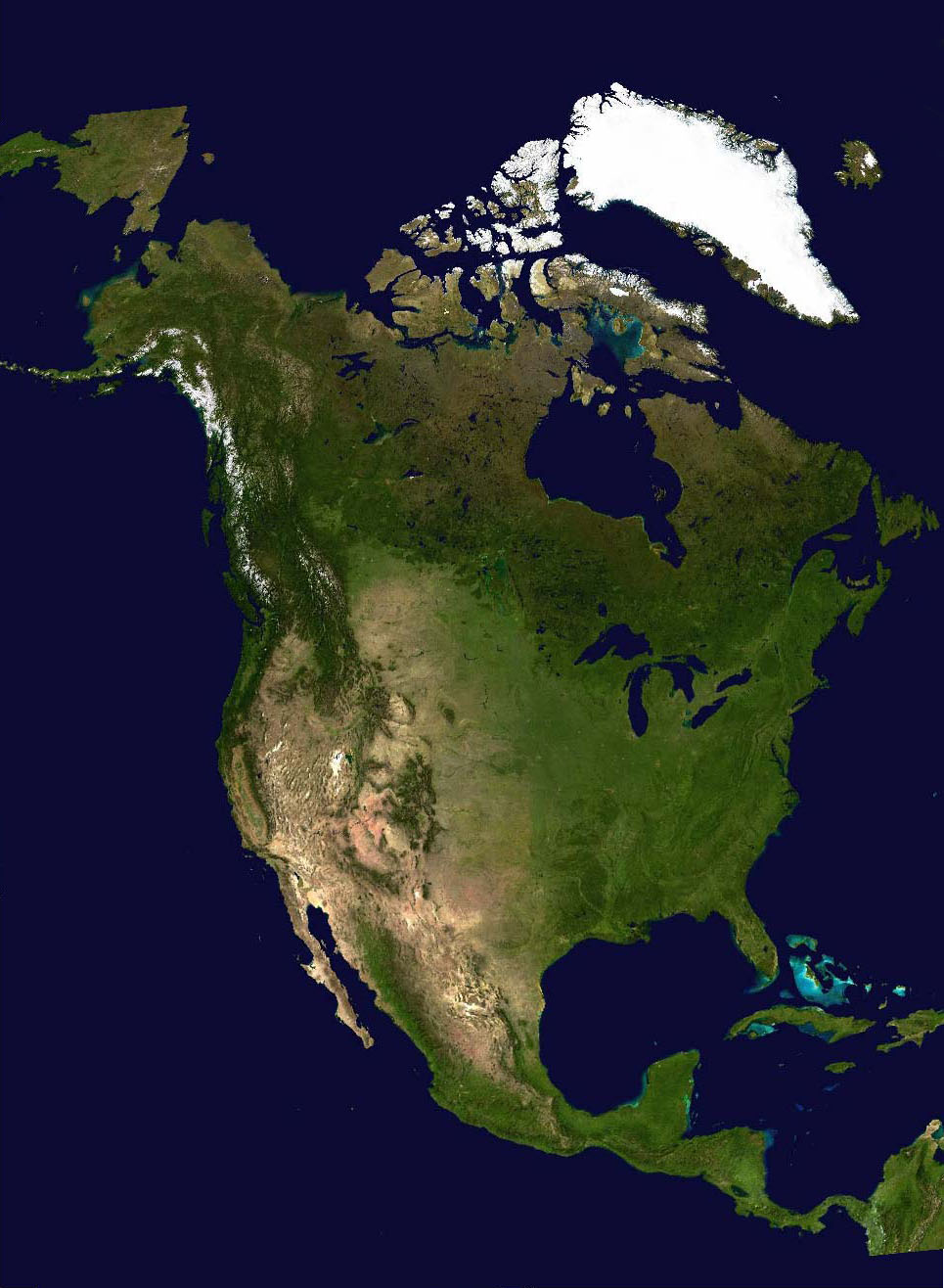 Here, we draw
the same four lines
on a satellite image.
How does the imagehelp you rememberwhat each region
is like?
We make regional maps when we put similar places together.
(And we decide what is a similar place!)


Here are several physical environment conditionsthat affect how people live and make a living:
    a. High and rugged mountains
   b. Places that are too cold for farms
   c. Places that are warm enough for farms        but too dry for trees,       d. Places with enough rain and a growing season        that is long enough for cotton
       (and therefore probably had slavery)

In other words, these four lines help us organize a lot of information.
 This is why we recommend memorizing where these lines go.
Here are
some photos
and key facts
about each region.
You will use photos 
to look for several facts 
about each region
Western Mountain Region:  younger rocks and high mountains

In the photo, find the following:
  _ snow on the highest mountain peaks, 
  _ forests on lower slopes,   _ dry grasslands or deserts 
      in the low valleys between mountains
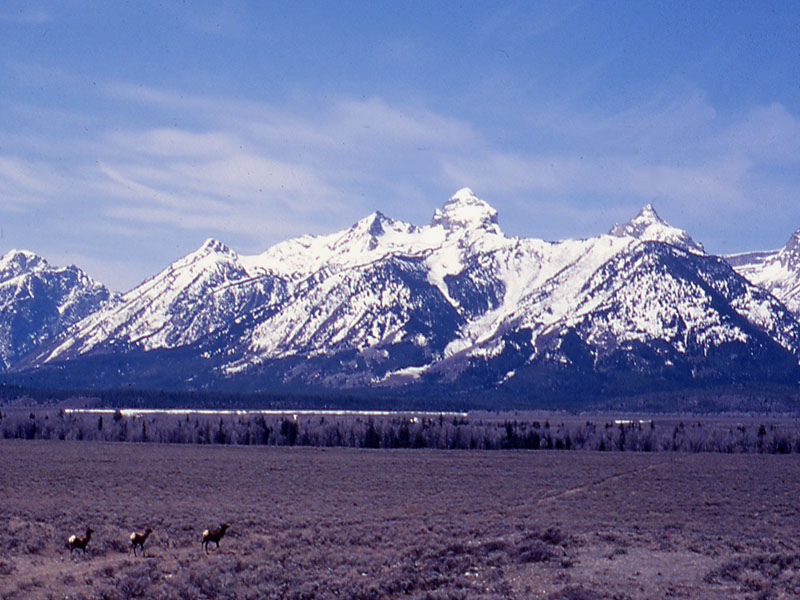 Northern Cold Region:  shortest summers, longest winters

In the photo, find the following:
    _ slow-growing needleleaf trees  
        OR _ tundra with no trees
    _very few people,    _few farms .
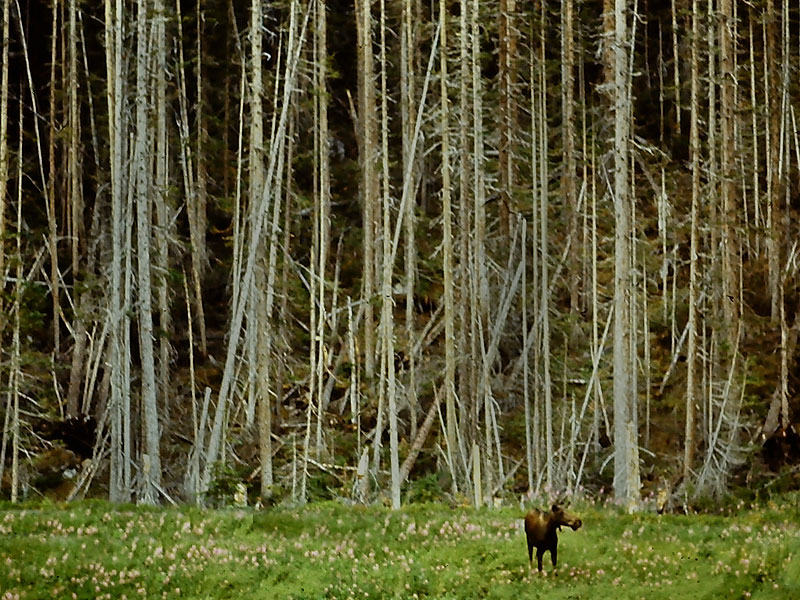 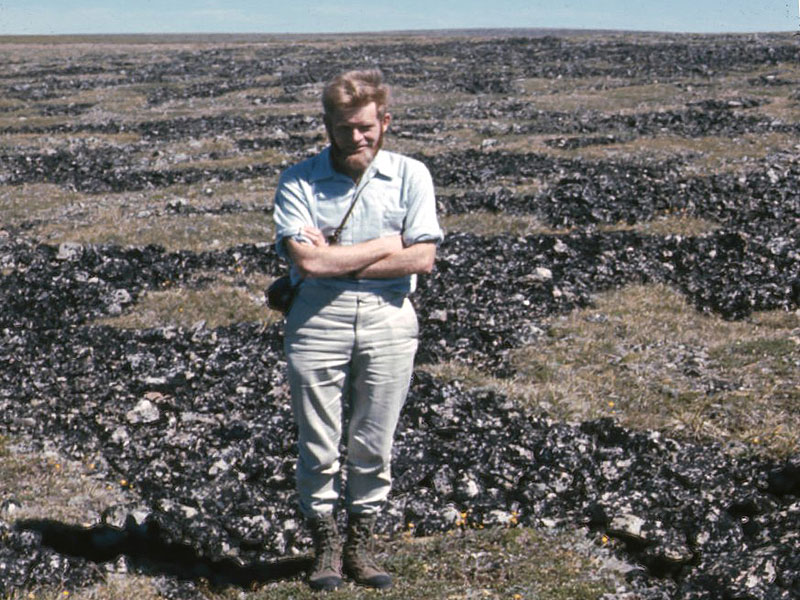 Great Plains Grassland Region:  semi-arid grasslands

In the photo, find the following:  
    _ flat plains or low hills,
    _ grassland vegetation, 
    _ bison,    _ few people.
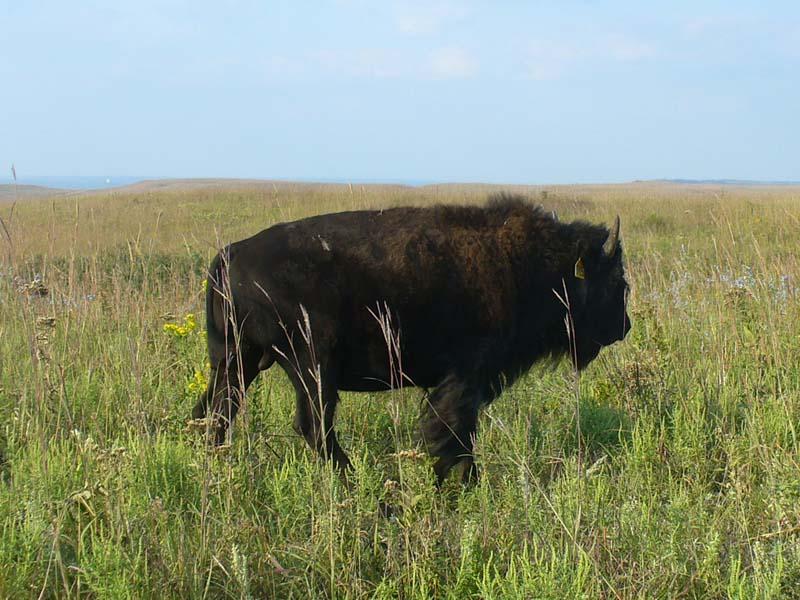 Southern Plantation and Pine Region:  
long summers, mild winters,  and long growing season
In the photo, find the following:   
     _fast-growing forest,   _planted pine trees          (to be used to make paper and lumber).
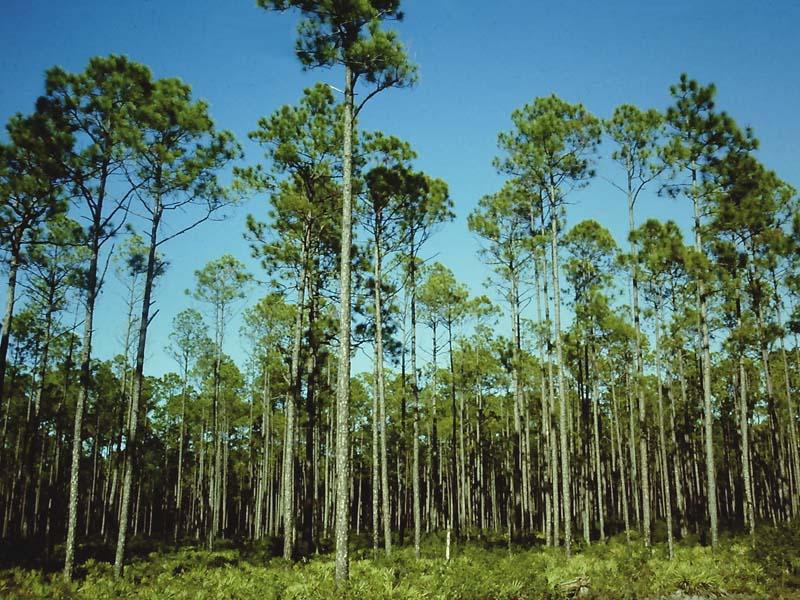 Great Lakes Forest/Farm/Factory Region:  cold winters, warm summers 
 
In the photo, find the following:  
   _ hardwood forest,    _ dairy cows,    _low hills
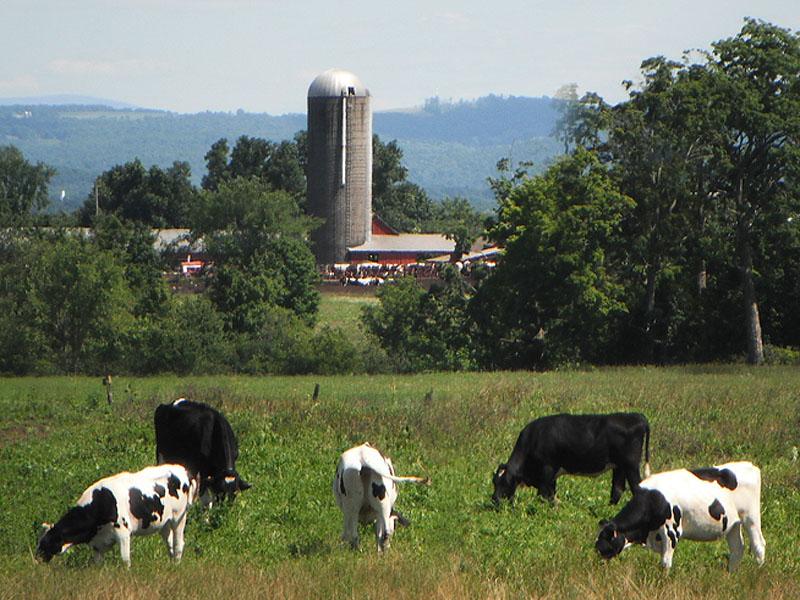 Caribbean/Central American Region:  no freezing season,  much rain near oceans

In the photo, find the following:     _ tropical forests, 
   _ slash-and-burn farming
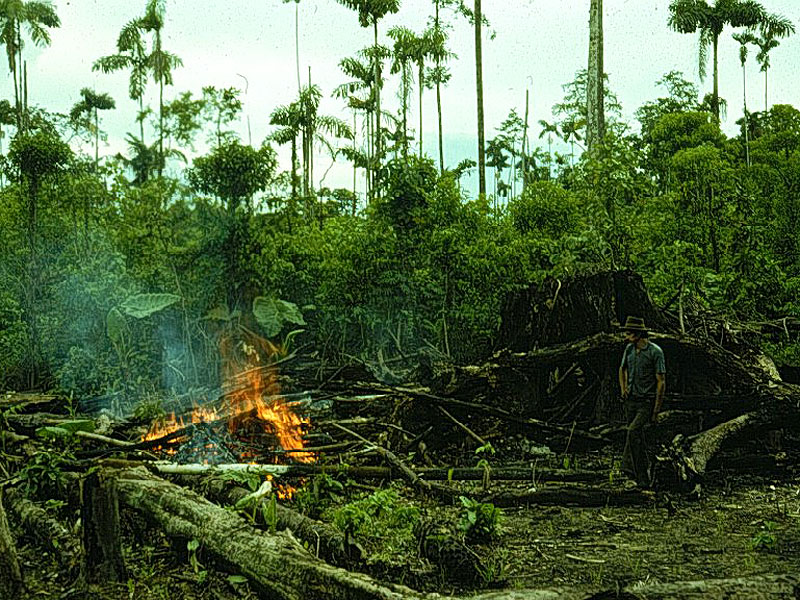 Here are the daytime and 
night-time satellite images again.

Can you “see” the regions
in your mind?

Click and we’ll draw them again.
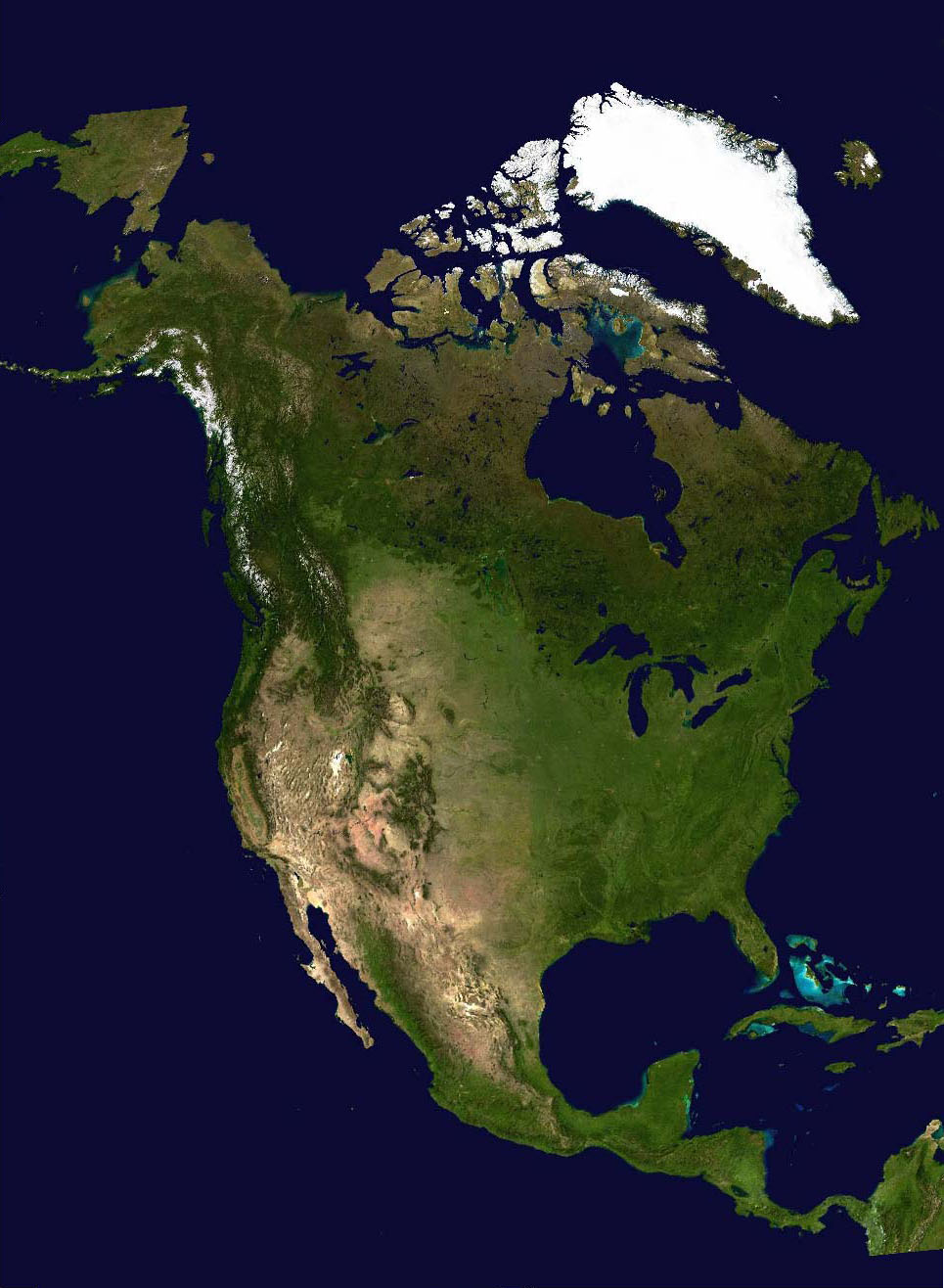 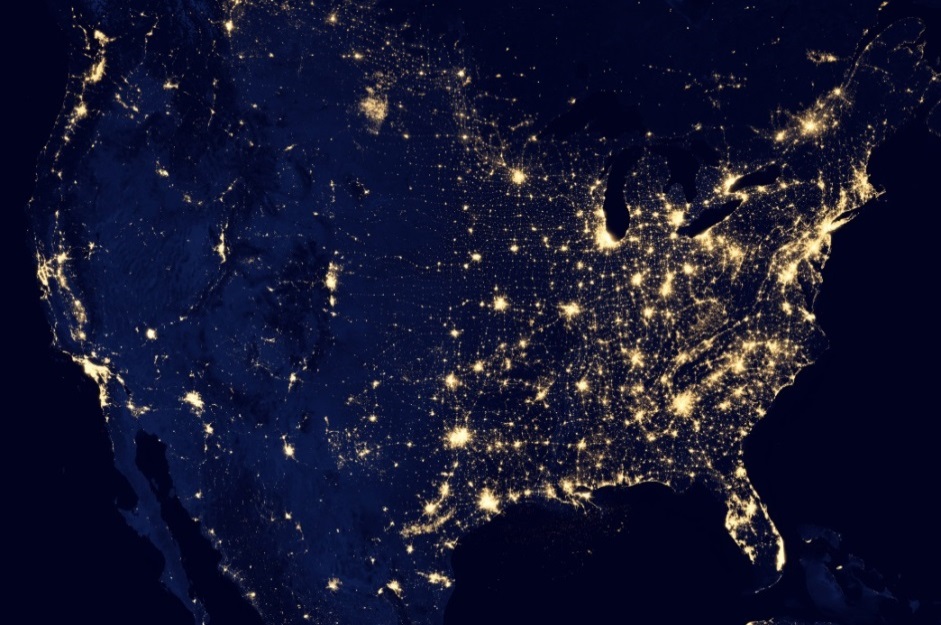 Here are the daytime and 
night-time satellite images again.

Can you “see” the regions
in your mind?

Click and we’ll draw them again.
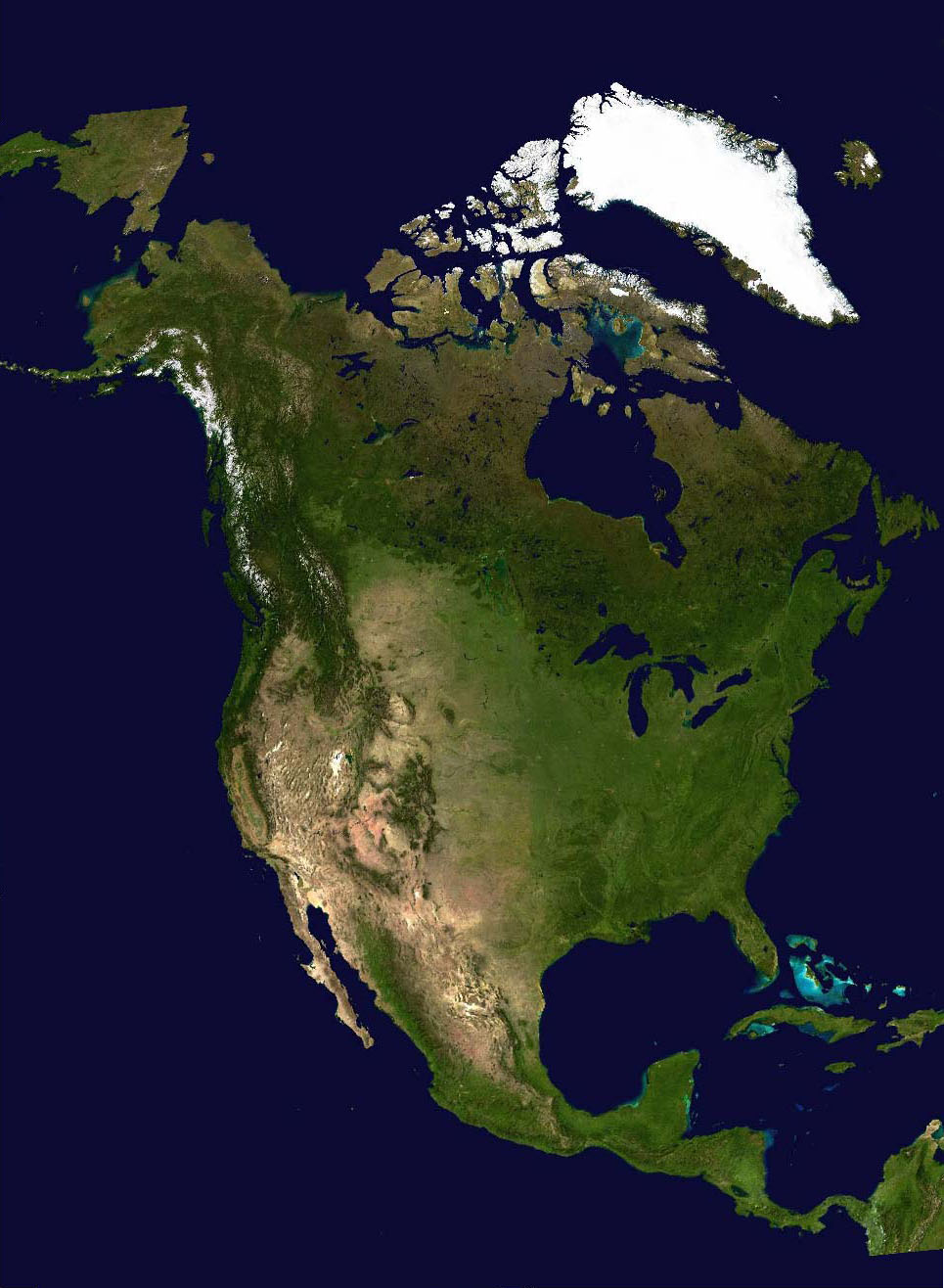 Remember, this
is a big oil field!
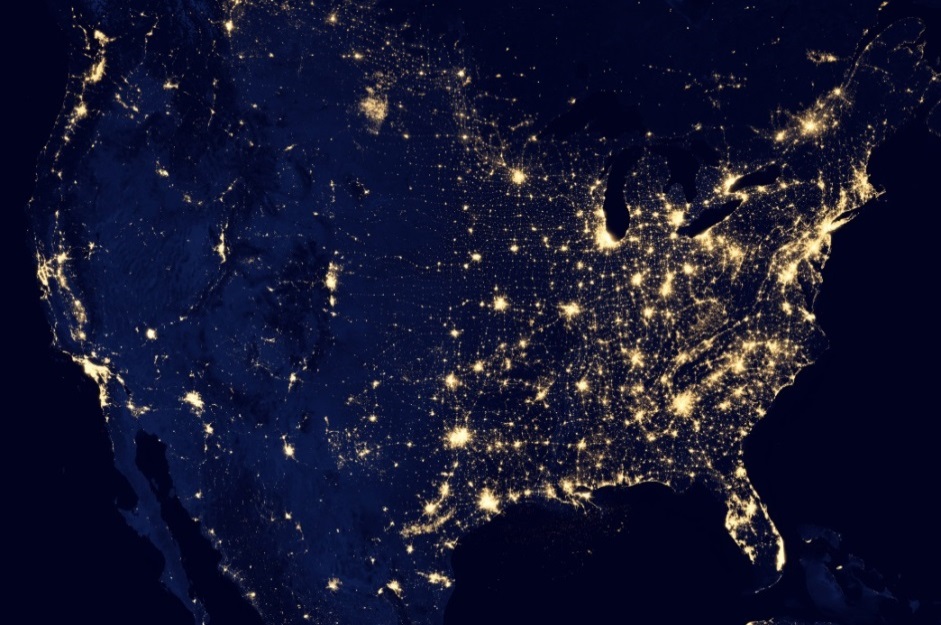 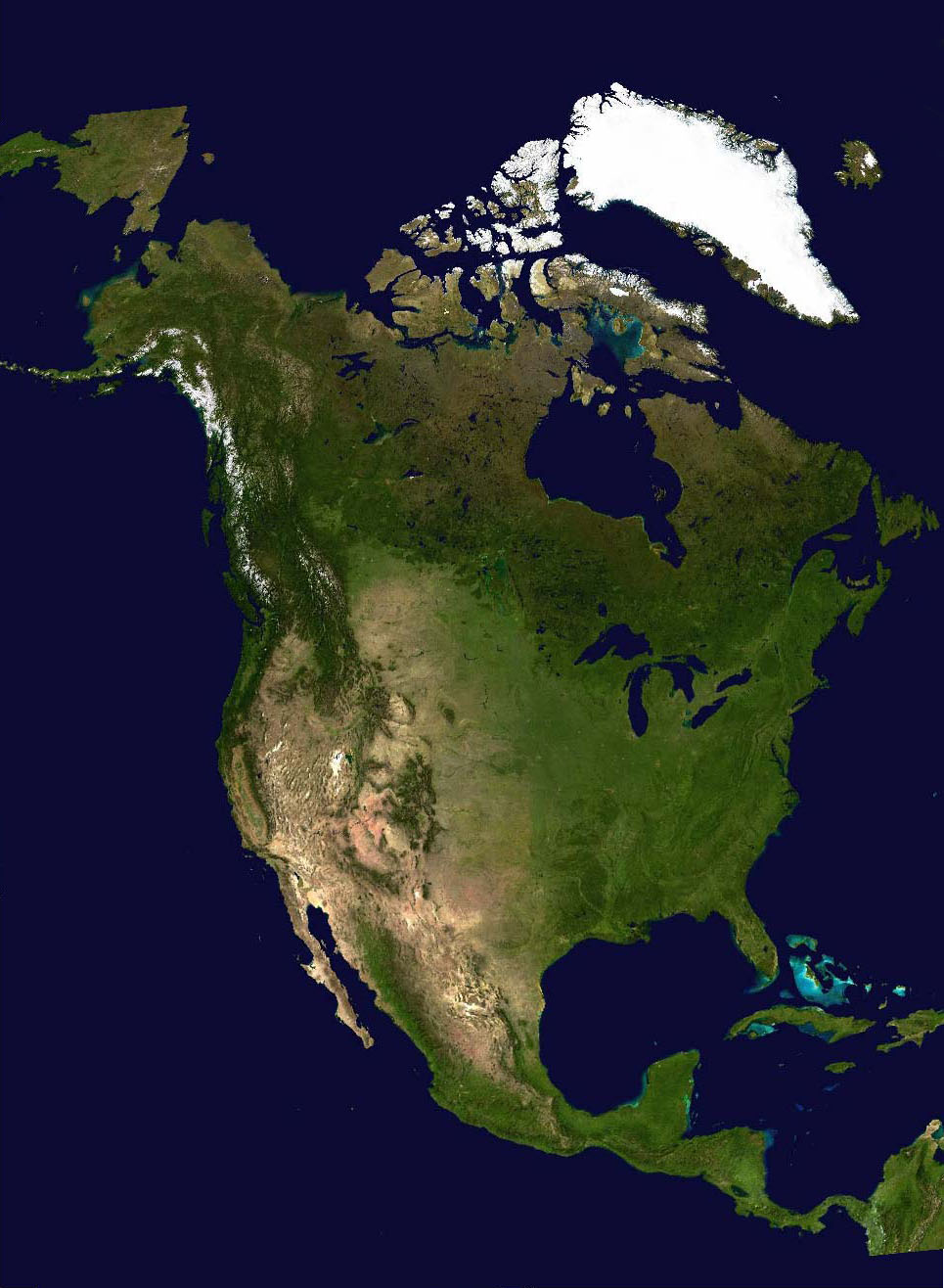 People disagree about how many regionswe should show inside the Western Mountain Region.
Some people want
the map to show
 a hot, dry region called
the Arid Southwest.
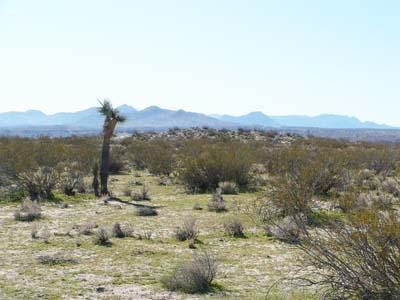 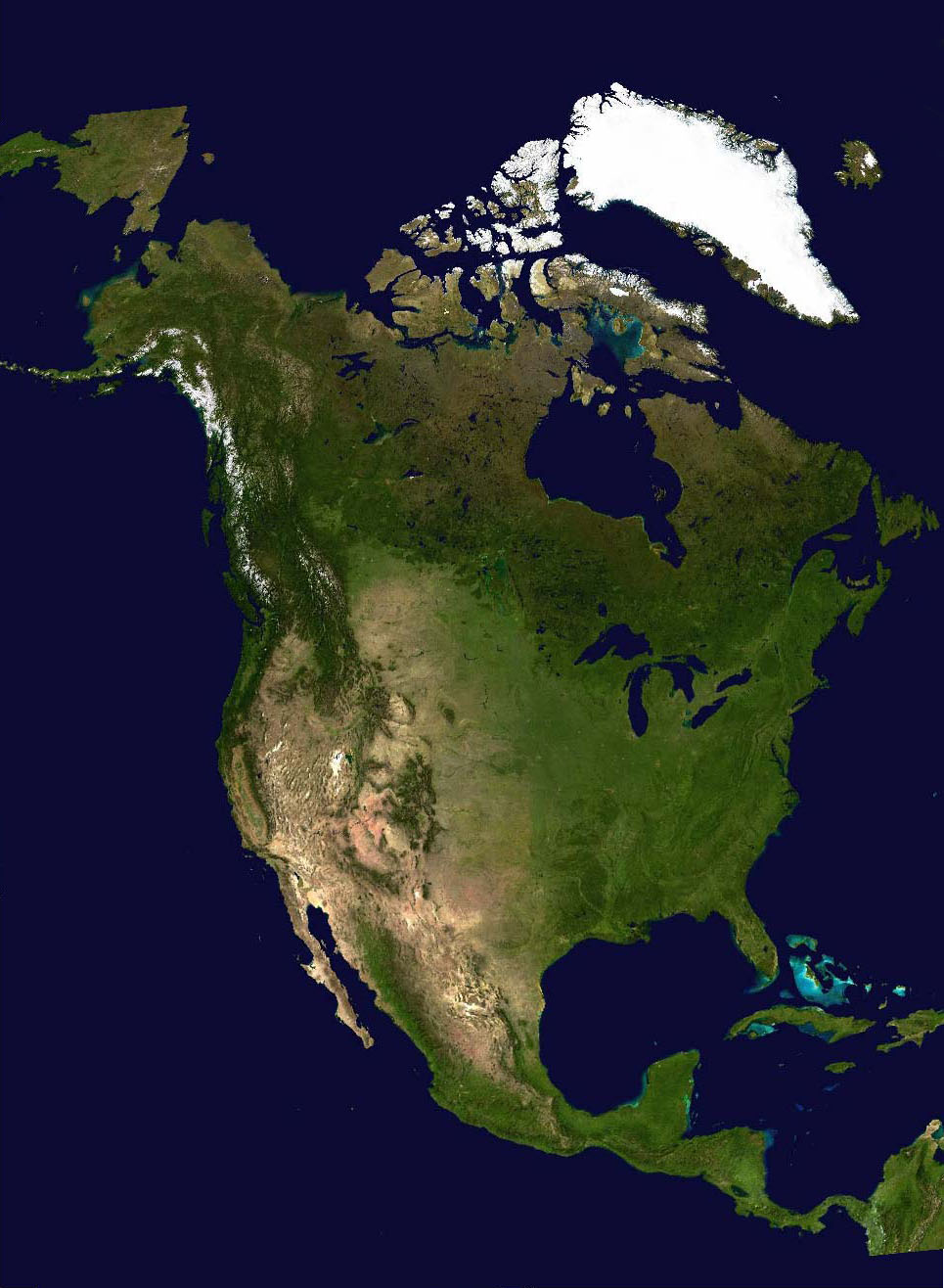 Remember that deserts
fill most of the low lands 
between mountainsin the Western Mountain Region.

 In contrast, in the high mountains there is enough rain
for trees 
(even in dry Arizona).
For part of the year,
there  also is snow in the high mountains.
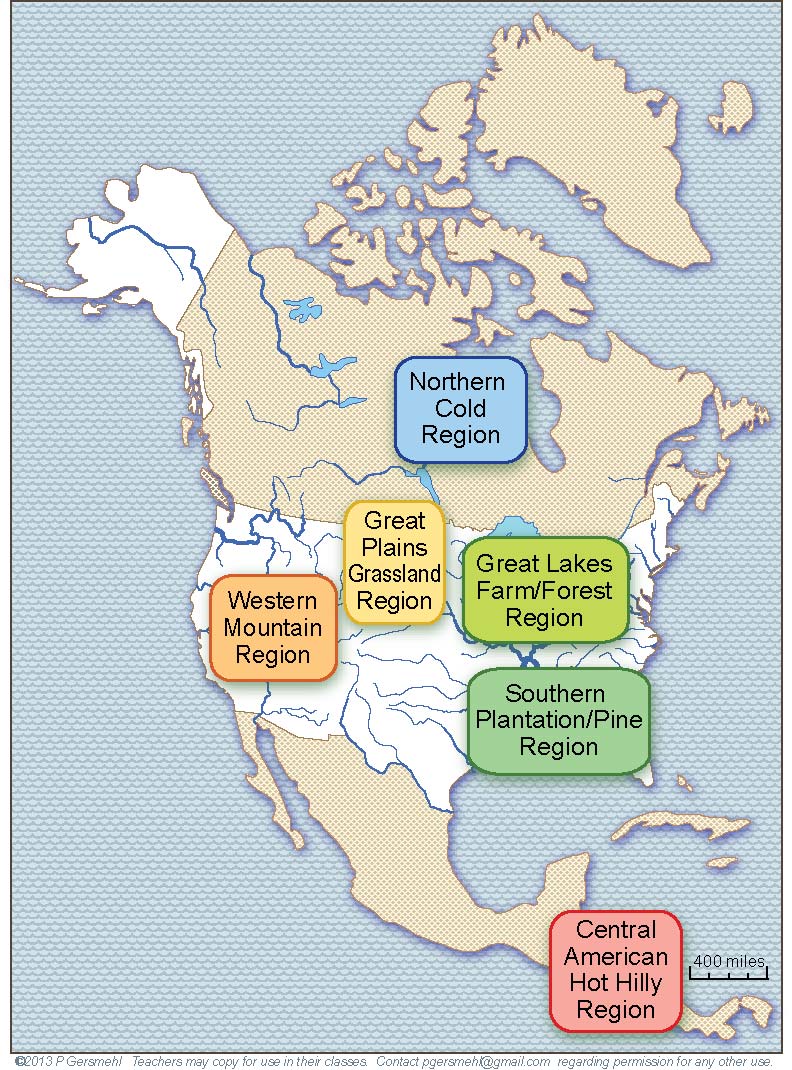 Comparisons with other parts of the world:

In our maps,
we will use
these six regions
when we compare
other continentsor world regions
to North America.
Remember, a geographic region
is not a “real thing” out there.
A "region" is what we get when we draw lines
to put similar places together into groups.

(We want to  make them easier to remember).
We draw lines
to put similar places together into groups.
We use a criterion (a characteristic or a measure) to divide things into groups.
If we use different ways of deciding(a different criterion)
what places are similar to each other, 
then we get different regions.
As a result, we can make maps
of many different kinds of regions:
rock regions, forest regions, crop regions,industrial regions, language regions,
sports regions, political regions, tourist regions,
voting regions, even religious regions.
An optional section 
about map 
comparison:
We said these region lines were associated
with many other things in U.S. history.

Here is a map of German immigrants in 1898.

Click to draw some of the regional lines:
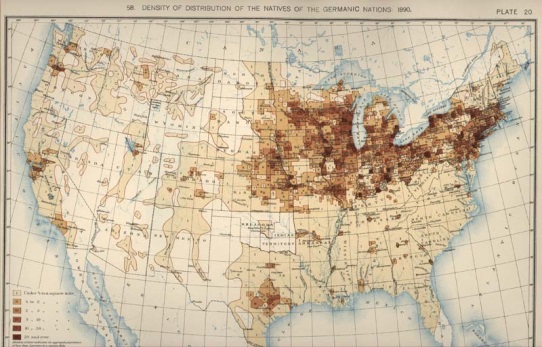 An optional activity 
about regions on maps:
Other regional maps:

On the internet, you can find maps thatshow regions of religions:

http://www.glenmary.org/rcms2010